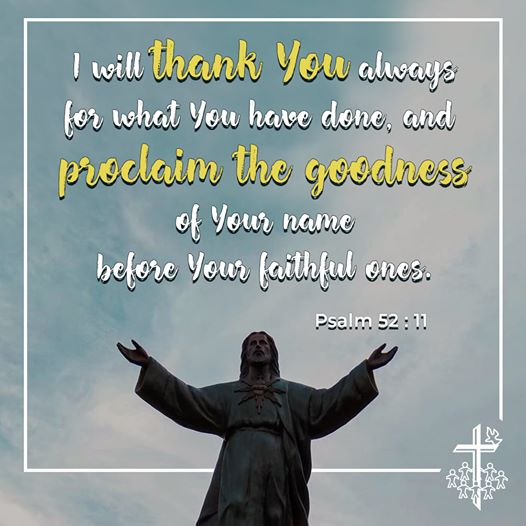 David & Doëg
preek over Psalm 52
Martyriakerk Bedum, 14 juni 2020
ds. Marten de Vries
DAVID EN DOËG
wat is ‘’t’?

echte vijftiger

God doet recht
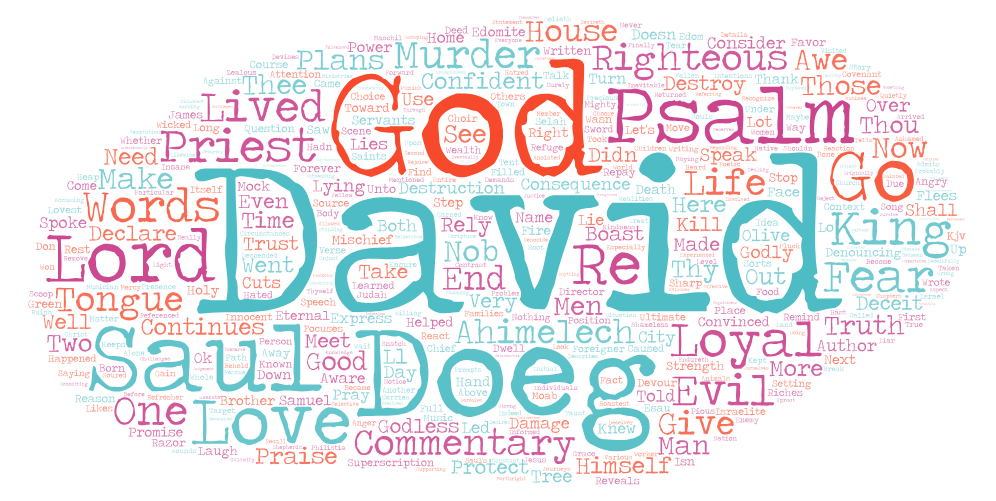 DAVID & DOËG
DOËG VEROORDEELD

DAVID BEVOORDEELD
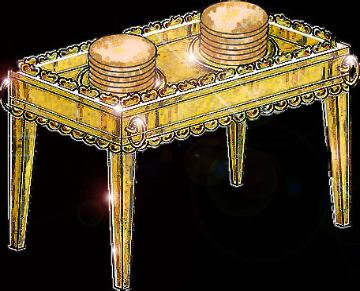 DOËG VEROORDEELD
rode soep
rood lampje
‘iedereen tegen mij’
Gibea? Nob!
over lijken
middelaars gedood
priesterkiller Doëg
grote vent hoor!
naakte feiten?
beest en Lam
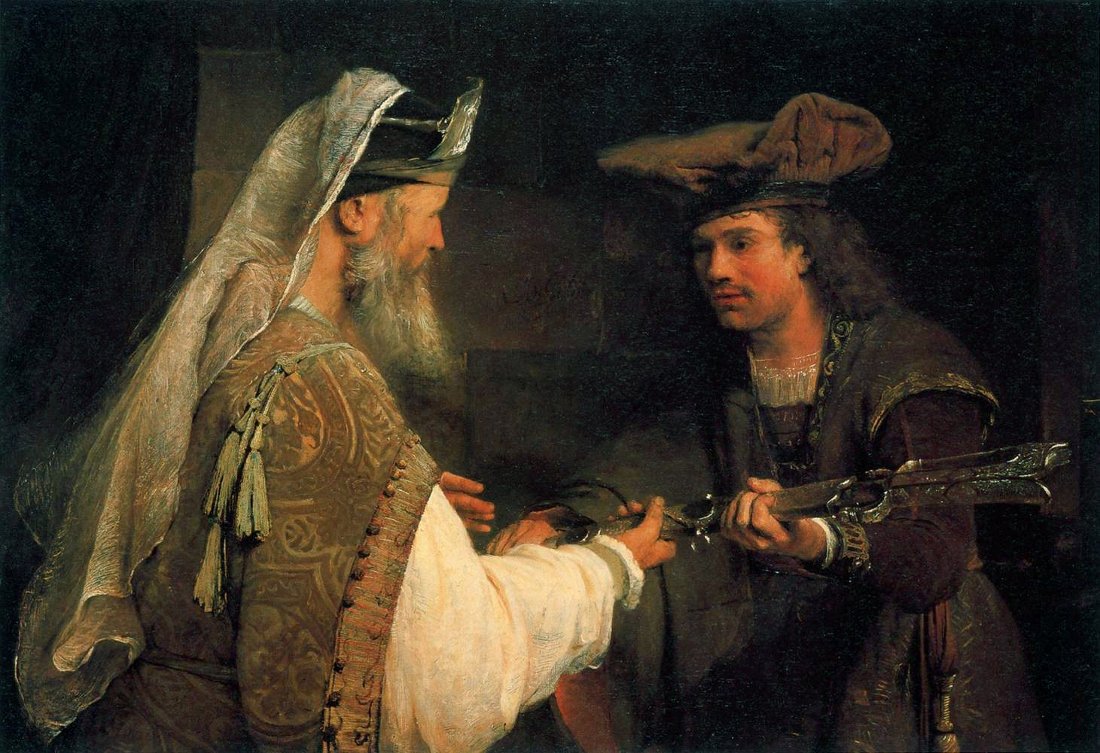 Arent de Gelder 1645 – 1727
DAVID BEVOORDEELD
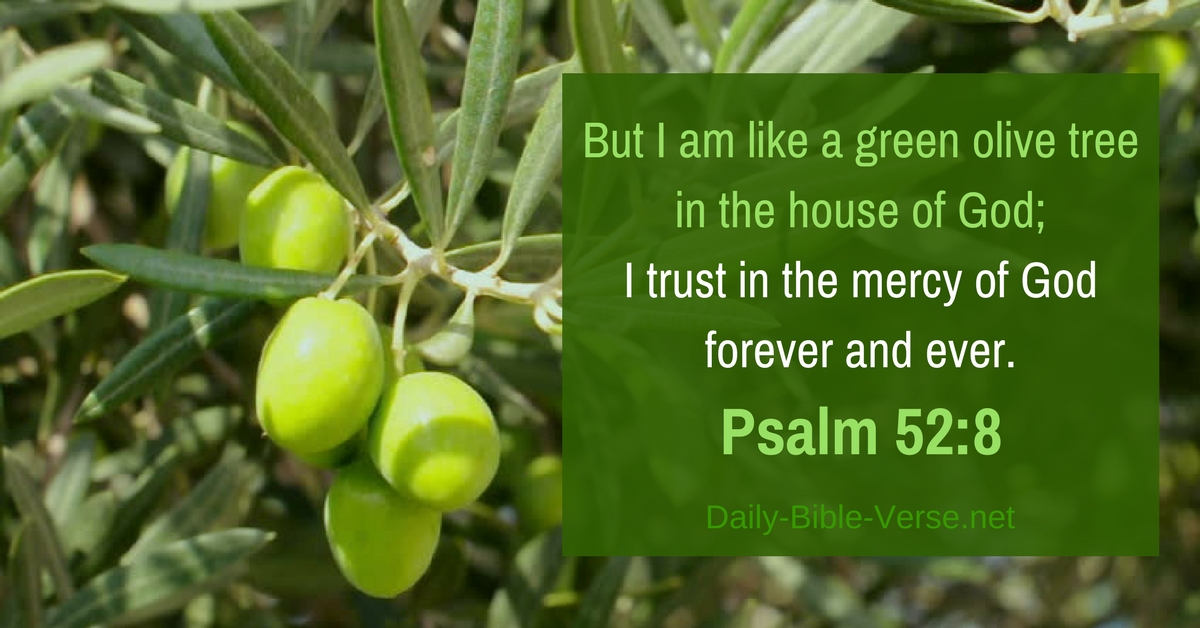 boosaardige bullebakken bespot
ónt-worteld versus gé-worteld
“uw koninkrijk kóme”, “want van U ís”
samenkómen, samenzíngen